Розробка бізнес-плану
Бізнес план - це план побудови вашого бізнесу. 
Так само, як креслення або розрахунок, бізнес-план – це роздум перед дією.
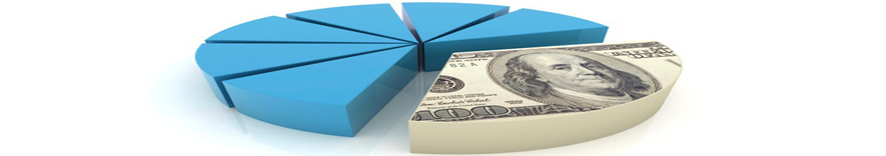 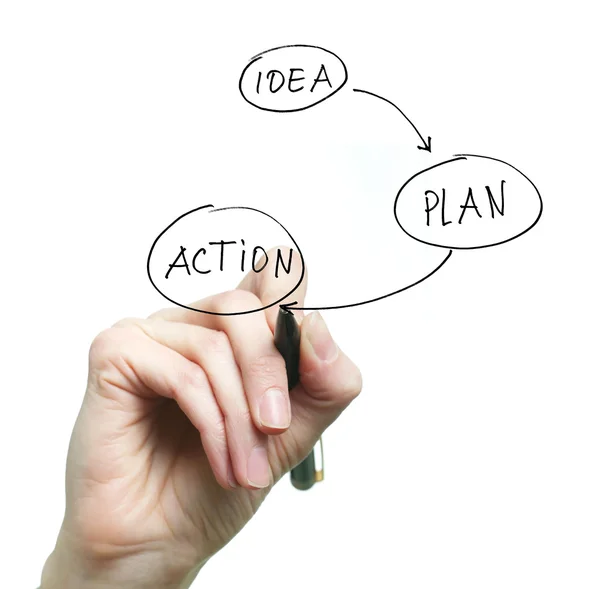 Бизнес-план це:
Короткий, точний, доступний та зрозумілий опис передбачуваного бізнесу, найважливіший інструмент при розгляді великої кількості різних ситуацій, що дозволяє вибрати найбільш перспективний бажаний результат та визначити кошти на його досягнення.
 План, програма здійснення бізнес-операцій, дій фірми, містить відомості про фірму, товар, його виробництво, ринках збуту, маркетинг, організацію операцій та їх ефективності
 Документом, що дозволяє керувати бізнесом, тому його можна уявити як невід'ємний елемент стратегічного планування та як керівництво для виконання та контролю 
Програмний продукт, що виробляється в ході бізнес-планування  
Процес планування та інструмент внутрішньофірмового управління
Існують чотири основні причини складання бізнес-плану.
1.Можливість виявити проблеми "на папері" перед тим, як вони виникли.
 2. Без бізнес-плану практично неможливе залучення інвестицій. 
3. Бізнес-план – це стандартний документ ознайомлення з підприємством та обов'язкова вимога з боку цивілізованого ринку.
4. Бізнес-план – це інструмент контролю
та управління.
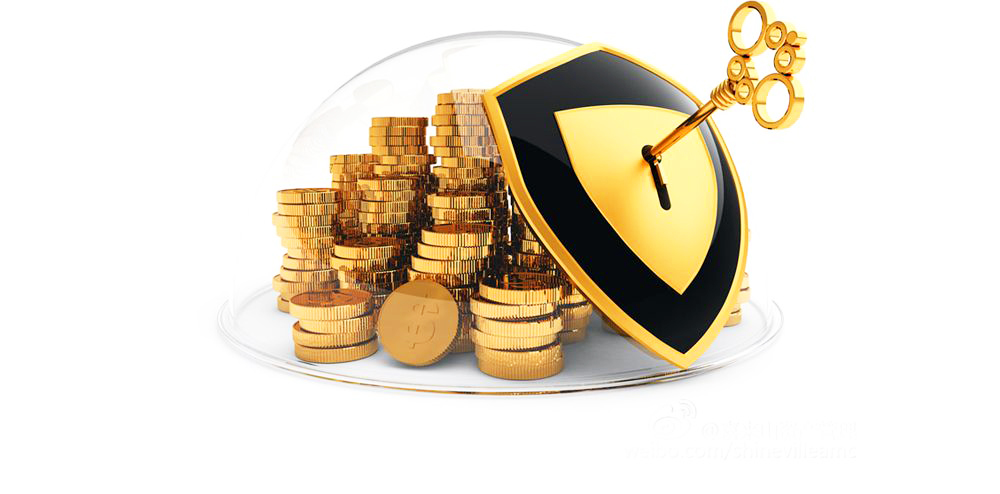 Для чого необхідний бізнес-план?
Отже, бізнес-план – це стартова точка та базис планової та виконавчої діяльності підприємства, єдине джерело стратегічної інформації про нього
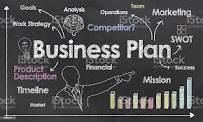 Цілі розробки бізнес-плану
можуть бути різними:
* усвідомити самому ступінь реальності досягнення означених результатів у завершеному проекті або комерційну пропозицію;
 * переконати колег у реальності досягнення певних якісних чи кількісних показників;
 * довести певному колу осіб доцільність проекту;
 * привернути увагу та посилити зацікавленість потенційного інвестора та інше..
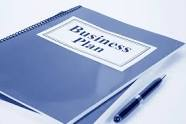 Основні розділибізнес-плану
1. Резюме
2. Опис продукції (послуг)
3. Характеристика галузі
4. План маркетингу
5. Виробничий план
6. Управління та організація
7. Правовий розділ
8. Прогнозування та управління ризиками
9. Фінансовий план
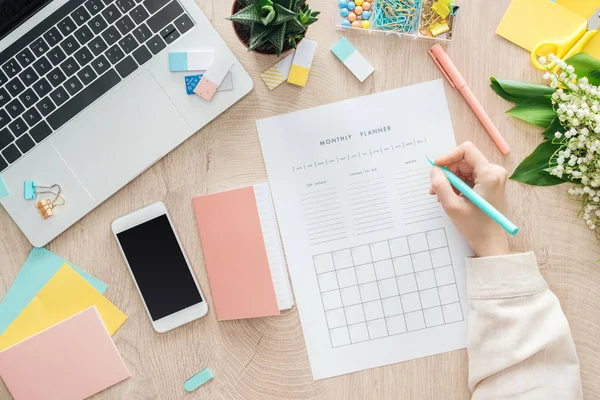 1.Резюме
Резюме – це "концентрований" опис інвестиційного проекту: його ідеї; кроків, що здійснюються для реалізації ідеї; необхідних витрат; підсумкових показників. Розділ має показати потенційним інвесторам привабливість проекту.
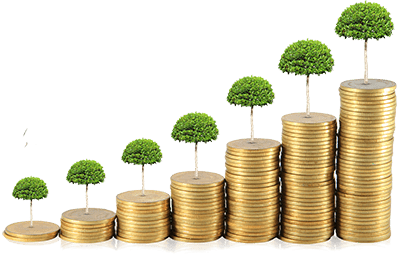 1.Резюме має включати
наступну інформацію
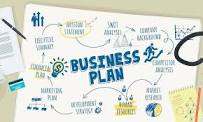 *опис підприємства;
* короткі відомості про кваліфікацію управлінського персоналу;
*  опис ситуації на ринку та в галузі;
*перевагу продукції чи послуг підприємства, ресурси компанії та її поточний
фінансовий стан;
 *довгострокові та короткострокові цілі проекту; 
*тактичний план,  короткий виклад того, як будуть досягатися поставлені цілі;
*потреба в інвестиціях, як вони будуть використані, передбачувані джерела
фінансування, як вони повертатимуться (погашатися) інвесторам;
*Які ризики і які винагороди можуть чекати на інвесторів.
2.ОПИС ПРОДУКЦІЇ ( ПОСЛУГ)
У цьому розділі наводиться докладна характеристика виробленої підприємством продукції чи послуг, проводиться порівняння її з продукцією
конкурентів за такими характеристиками як якість, ціна, термін та способи
доставки товарів до місця споживання, аналізуються плани розвитку виробництва.
У розділі необхідно:
* Навести характеристики продукції;
*Проаналізувати продукцію конкурентів, 
що є на ринку;
*Описати дослідження та розробки.
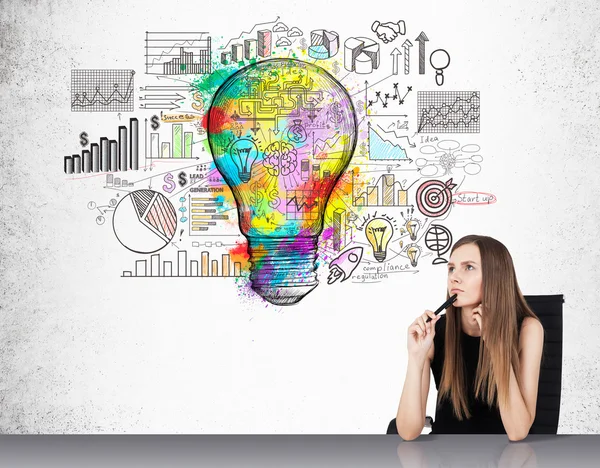 3. Характеристика галузі
У цьому розділі наводяться результати аналізу характеру галузі: - Розвивається, - Стабільна, - Стагнує. 

Характеристика галузі повинна включати в себе наступну інформацію:
* визначення економічного сектора галузі;
*перелік основної продукції та послуг, що пропонуються цією галуззю;
* сезонність;
* географічне положення галузевого ринку;
* опис сегменту ринку, на якому працює або передбачає працювати підприємство;
характеристика наявних основних,
 а також потенційних клієнтів;
загальний обсяг продажів по галузі 
та тенденції зміни ринку;
перелік основних конкурентів, 
можливості конкурентів, їх сильні 
та слабкі сторони.
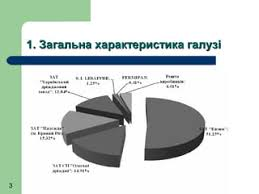 4. План маркетингу
Мета цього розділу полягає в тому, щоб пояснити, як передбачуваний бізнес має намір впливати на ринок, щоб забезпечити збут товару.

Повинні бути відображені такі аспекти:

* Визначення попиту та можливості ринку;
*Аналіз конкуренції та інших факторів на розвиток даного бізнесу;
* Опис стратегії маркетингу даної компанії;
* Результати дослідження ринку;
* Прогнози обсягів продажу.
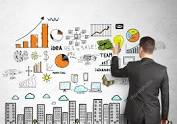 5. Виробничий план
Цей розділ повинен бути детальним чином описувати шлях,
за допомогою якого Ваше підприємство планує виробляти
продукцію або послуги та постачати їх споживачеві.
У розділі слід зазначити:
*Загальний підхід до організації виробництва;
*Які джерела сировини та матеріалів передбачається використати;
*Які технологічні процеси будуть використані;
*Яке обладнання і якої потужності необхідно;
*Які вимоги щодо трудових ресурсів.
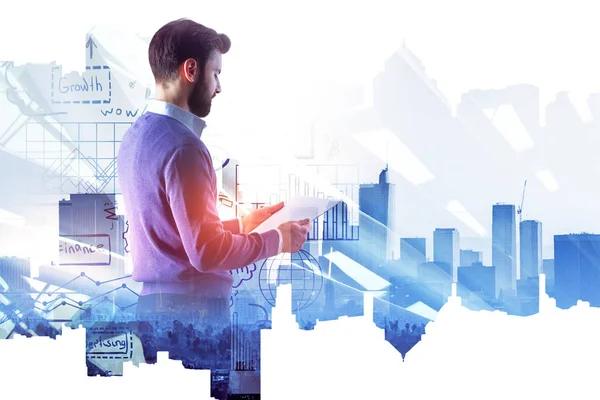 6.Управління та організація
Мета цього розділу полягає в тому, щоб: 
допомогти підприємцю самому ретельно опрацювати організаційні питання ще до початку активної діяльності; 
 переконати потенційного інвестора або кредитора в тому, що підприємець і команда виконавців у стані втілити свій бізнес-план у життя. 
У розділі потрібно:
*коротко уявити основних учасників майбутнього підприємства;
*навести організаційну схему майбутнього підприємства, що показує внутрішні зв'язки та поділ відповідальності в рамках організації;
*пояснити, яким чином проводитиметься підбір, підготовка та оплата співробітників.
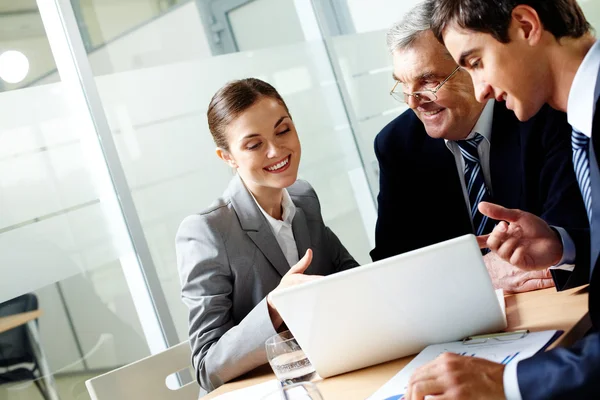 7.Правовий розділ
У розділі необхідно зазначити: 
* форму власності та правовий статус підприємства (у разі потреби обґрунтувавши при цьому вибір тієї чи іншої форми власності та організації справи); 
* юридичне поле, в якому діє компанія.
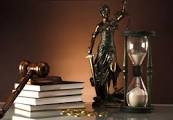 8.Прогнозування тауправління ризиками
Потрібно орієнтовно оцінити, які ризики найбільш ймовірні для
проекту та у що вони у разі їх настання  можуть обійтися.

Управління ризиками – це комплекс знань та навичок, що дозволяють
планувати та реалізовувати дії з реагування на негативні або
позитивні події, які з деякою часткою ймовірності можуть
виявитися в ході виконання проекту.
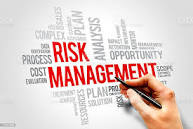 8.Прогнозування тауправління ризиками
Управління ризиками складається з чотирьох основних компонентів:
• визначення ризиків,
• оцінка ризиків,
• розробка заходів реагування на ризики
(диверсифікація, страхування)
• Контроль ризиків.
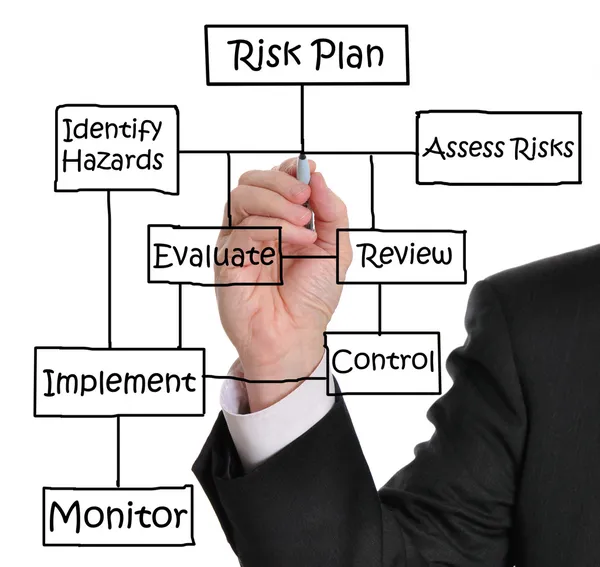 9.Фінансовий план
Розділ призначений для визначення ефективності та
фінансової спроможності проекту. Він є ключовим розділ бізнес-плану. На підставі даних фінансового плану готується  аналіз комерційної привабливість проекту.
Тут має бути відображена інформація:
*про плановані доходи проекту (обсяги реалізації),
* поточні витрати проекту,
* про інвестиційні витрати (капітальні вкладення, приріст оборотного капіталу),
* заплановані джерела фінансування, їх структура (власні, позикові),
* графіки, умови залучення та повернення позикових джерел фінансування.
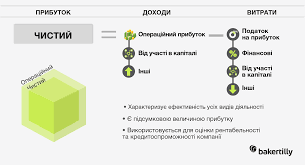 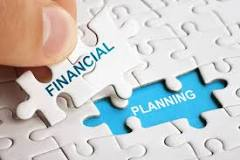 9.Фінансовий план
Зазвичай фінансовий розділ представлений трьома основними документами:
* звітом про прибутки та збитки;
* балансовою відомістю;
* планом руху коштів
(CASH FLOW)
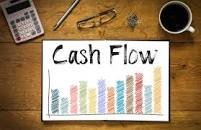 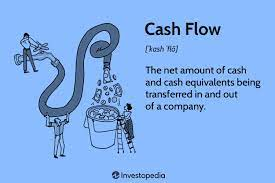 Додатки:
Додатки включають документи, які можуть служити підтвердженням або більш детальним поясненням відомостей, поданих у бізнес-плані.
До таких можуть належати такі:
*автобіографії керівників підприємства або проекту, що підтверджують їхню компетенцію та досвід роботи; 
*результати маркетингових досліджень;
*висновки аудиторів;
*фотографії зразків продукції;
*докладні технічні характеристики продукції;
*план підприємства;
*план прилеглої до підприємства території;
*статті з журналів та газет про діяльність підприємства
або про пропонований до виробництва продукт, відгуки авторитетних організацій тощо.
Бізнес модель:
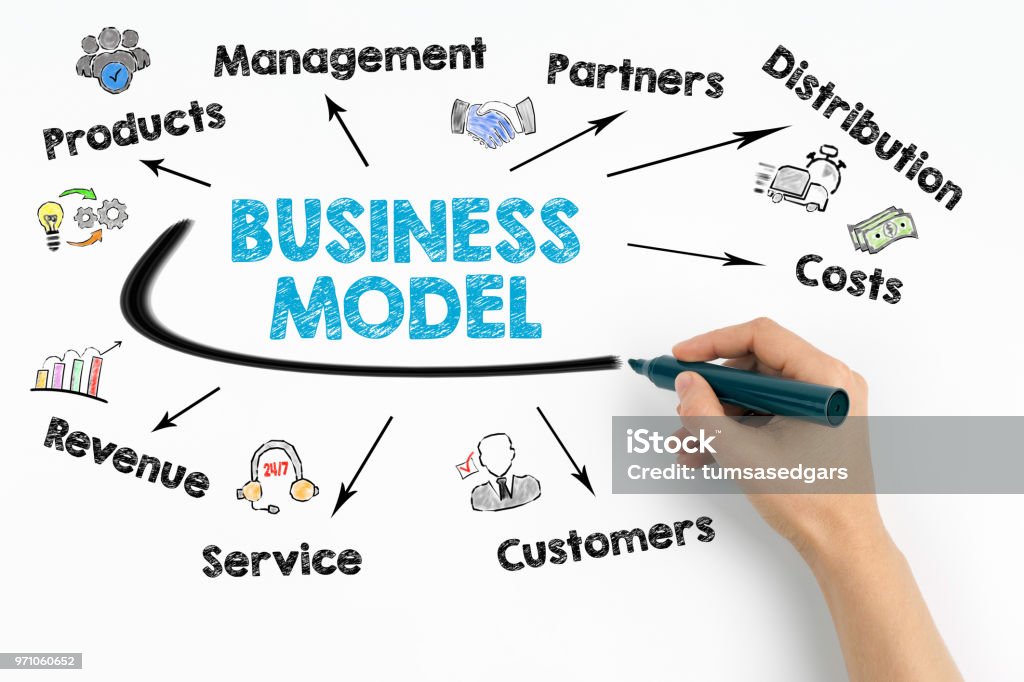 Бізнес модель – це спосіб ведення бізнесу, що забезпечує прибуток. Бізнес-модель пояснює, як бізнес заробляє гроші
Бізнес модель –  це спосіб, яким організація створює цінність для споживачів і отримує від цього прибуток;
Бізнес модель –  бізнес-модель – це логічний схематичний опис бізнесу, покликаний допомогти в оцінці ключових факторів його успіху;
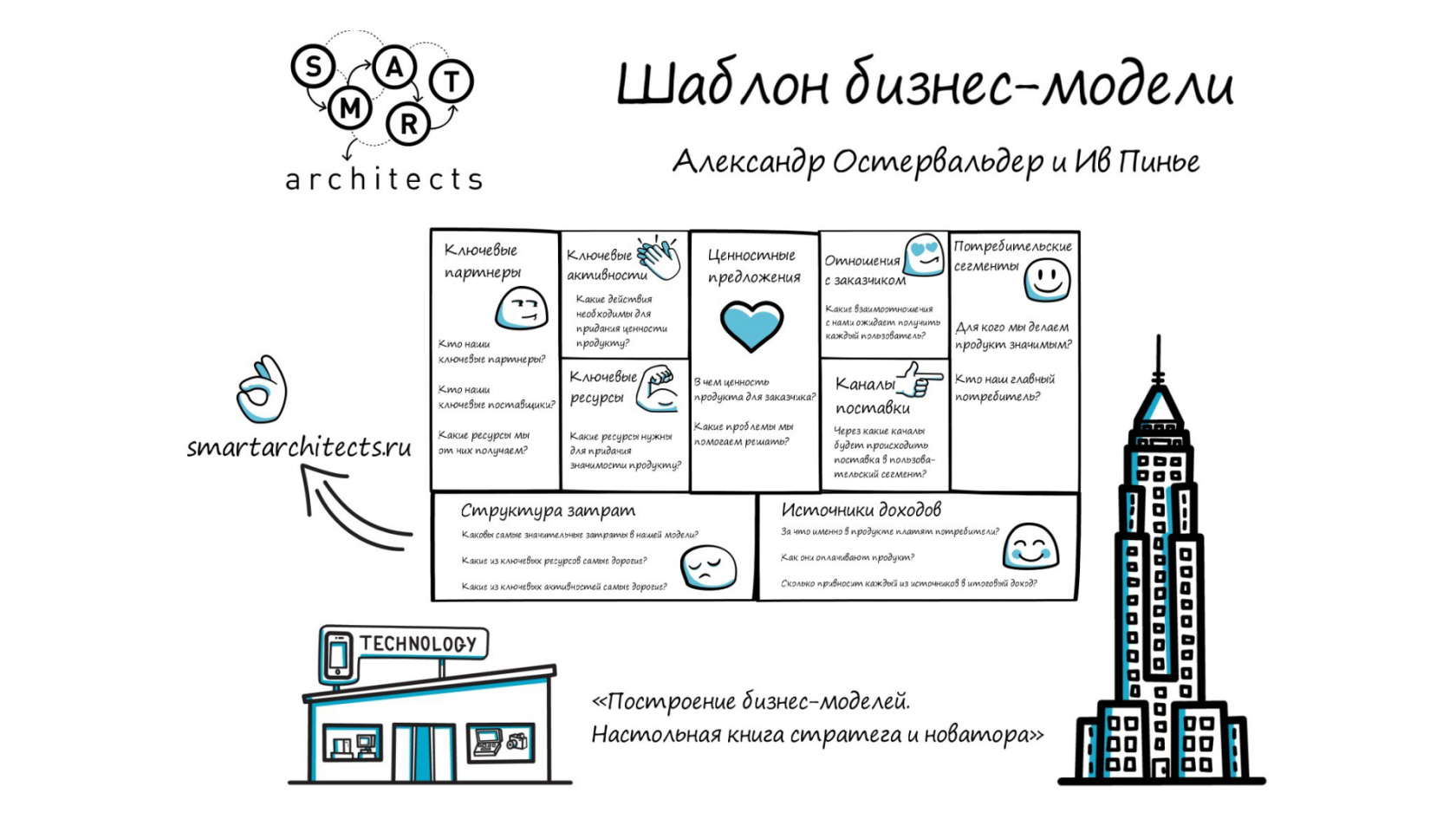 Шаблон це макет, канва – Business Model Canvas – це універсальна мова опису, уявлення, аналізу та перетворення бізнес-моделей.
Складається шаблон з дев’яти блоків, кожен з яких допомагає наочно уявити діяльність вашого бізнесу.
перший блок – сегменти клієнтів;
другий блок вашої бізнес-моделі – ціннісні пропозиції; 
третій блок – канали збуту;
четвертий блок – відносини з клієнтами;
п’ятий блок вашої бізнес-моделі – описує які потоки доходів та з яких джерел ви отримуєте від кожного споживчого сегменту; 
шостий блок вашої бізнес-моделі – ключові ресурси;
сьомий блок вашої бізнес-моделі – ключові види діяльності;
восьмий блок вашої бізнес-моделі – ключові партнерства; 
дев’ятий блок вашої бізнес-моделі – структура витрат
*
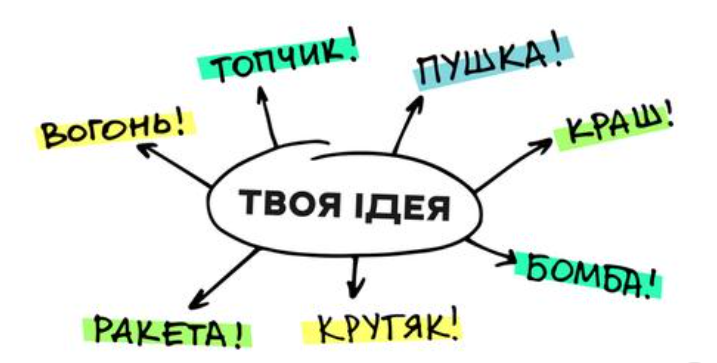 Для того щоб заповнити Шаблон, канва – Business Model Canvas – необхідно обдумати ідеї для свого бізнесу – не зупиняйтеся на одній ідеї, обміркуйте всі можливі варіанти.  Обравши ідею сформуйте  розуміння  проблем своїх майбутніх клієнтів, які вирішуватиме саме їх бізнес (дайте відповідь на питання в таблиці) .
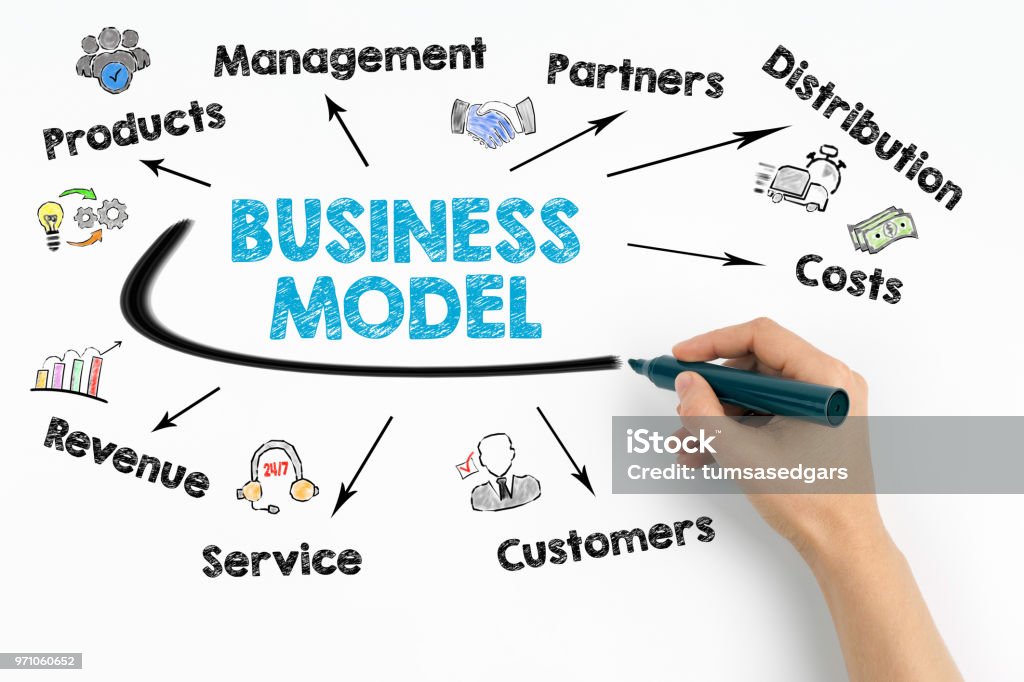 Шаблон, канва – Business Model Canvas .
Розрахунок інвестицій для бізнесу
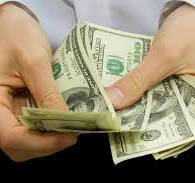 Оцінка життєдіяльності бізнесу по ОстервальдеруОцініть вашу бізнес-модель за кожним з параметрів за десятибальною шкалою, де 10 – найвищий рівень
Дякую за увагу
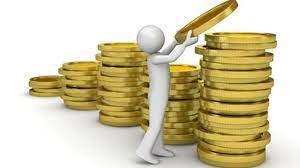